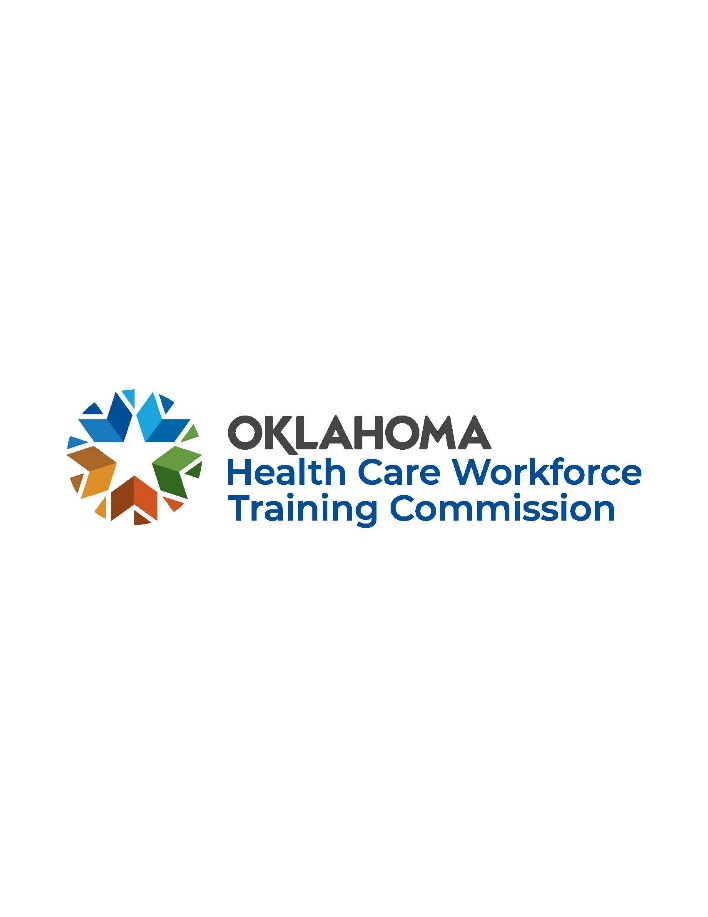 Janie Thompson – Executive Director Kami Fullingim – Deputy DirectorCasey Mayo– Physician Program Manager
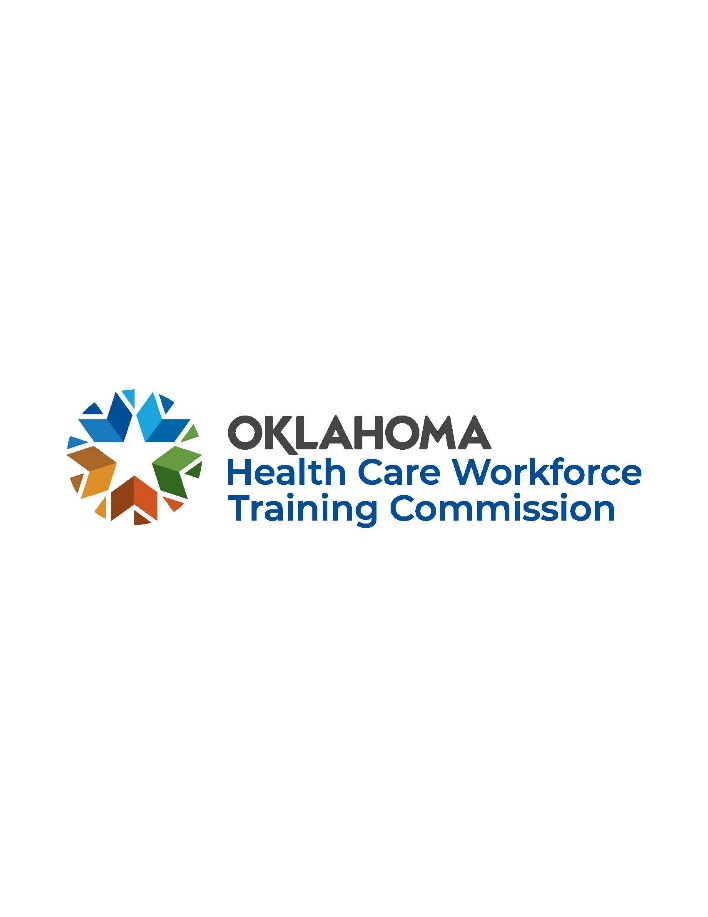 WHO WE ARE:We are a state agency charged with recruiting health professionals in rural and underserved Oklahoma communities through multiple programs.  Our agency was previously known as Physician Manpower Training Commission and was changed in August 2022 by the state legislature to place us in a position to expand our mission.  WHAT WE DO:Provide programs in the areas of scholarship, loan repayment, and incentive programs to commit physicians, nurses, and advanced practice healthcare professionals to practice in rural and undeserved communities in Oklahoma.  In addition we administer legislative support to specific family medicine residency programs and have recently been charged with the administration of ARPA funding to expand nursing and optometry training opportunities.
page 2
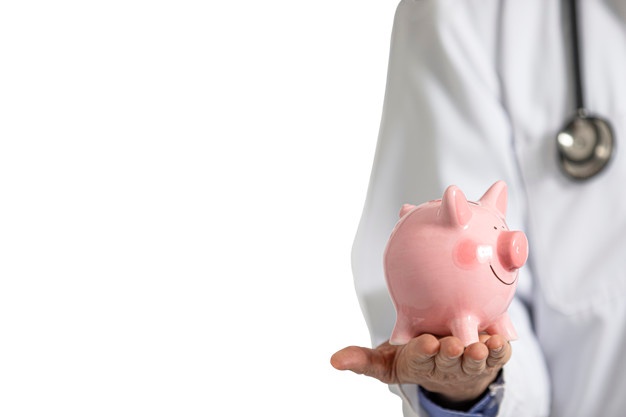 Physician Loan Repayment
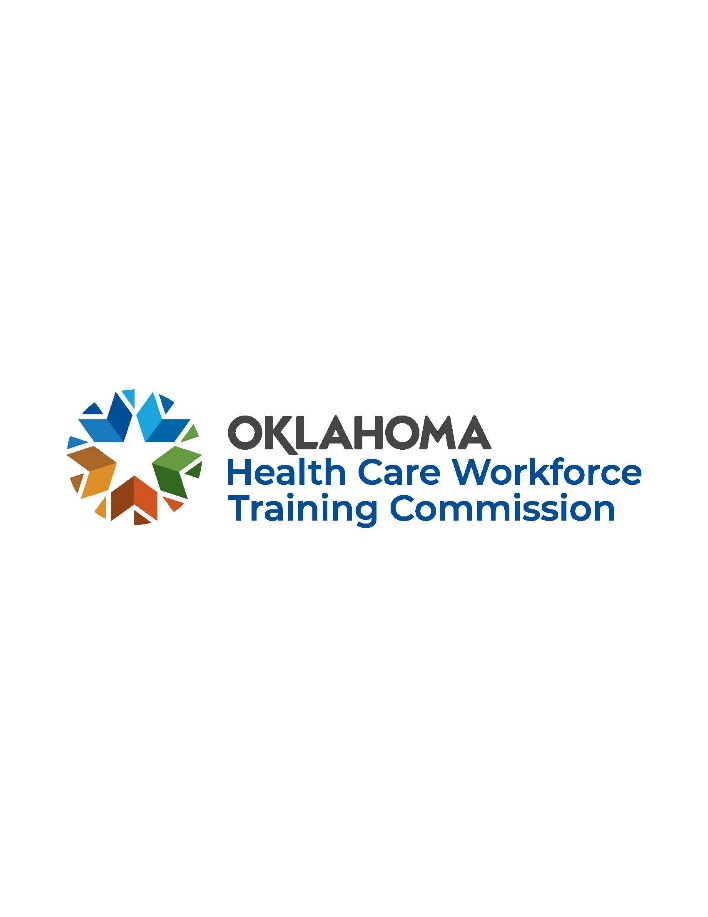 To be eligible:
Apply within 12 months of residency graduation.
Commit to practice in an approved rural community in Oklahoma
No conflicting service obligation
Funding: up to $200,000 with 4 yr commitment
$50,000 on 1st anniversary
$50,000 on 2nd anniversary
$50,000 on 3rd anniversary
$50,000 on 4th anniversary
Funds are paid directly to the participant and must go towards their documented medical education loans.

*Community/facility funds are matched with HWTC and partnering sponsor funds.
page 3
Physician Community Match Program
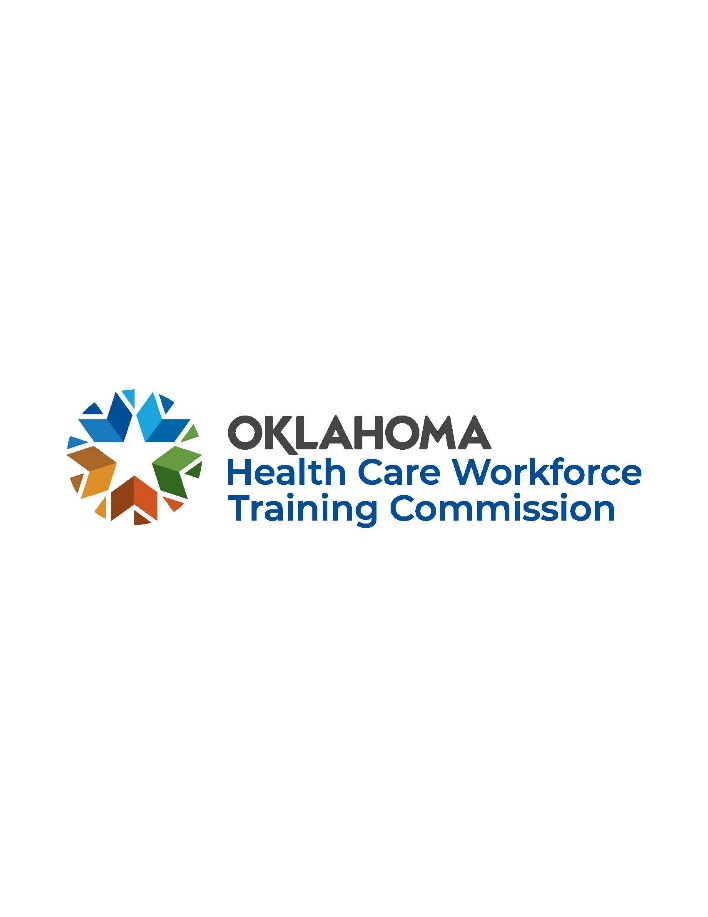 For physicians new to rural Oklahoma with little to no loans.
To be eligible:
Licensed to practice medicine in Oklahoma.
Commit to practice in an approved rural community in Oklahoma
No conflicting service obligation 
No previous participation on a HWTC scholarship program
Not currently on a J-1 Visa
Funding:
$50,000 for a 3 year commitment
$30,000 for a 2 year commitment
Funds are paid directly to the participant
Obligation requirement:
Practice 2 or 3 years in a qualified rural community
*This program requires sponsor funding. 
(60% state /40% sponsor)
page 4
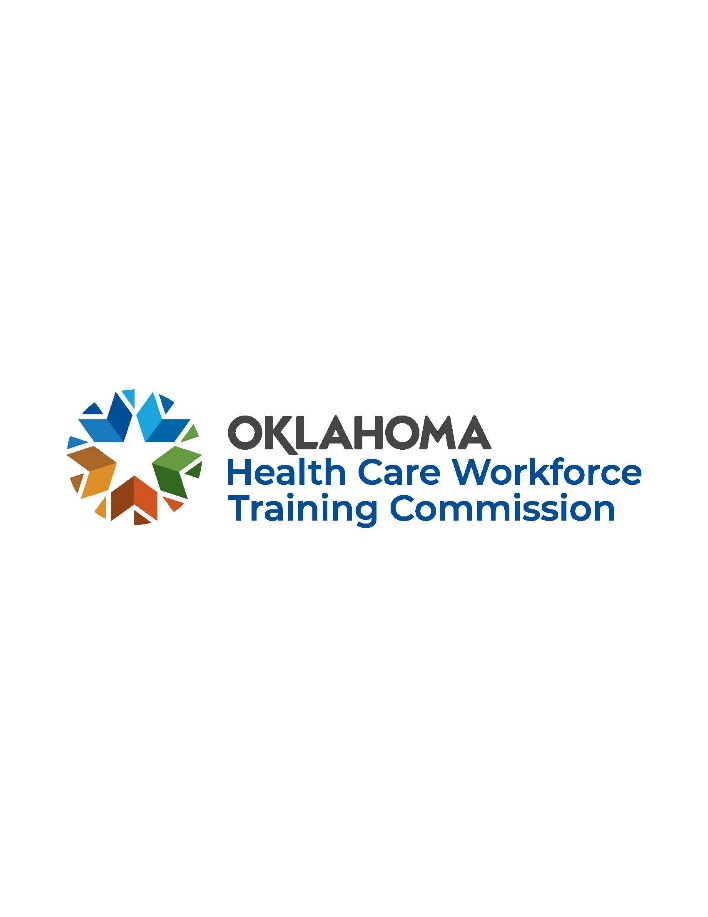 Questions?Thank You
Health Care Workforce Training Commission
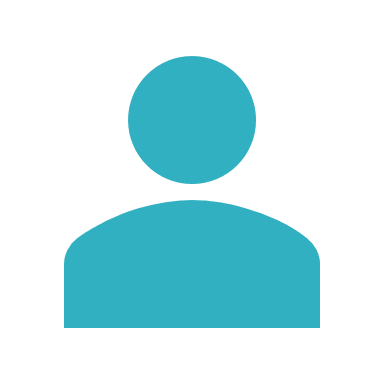 405.604.0020
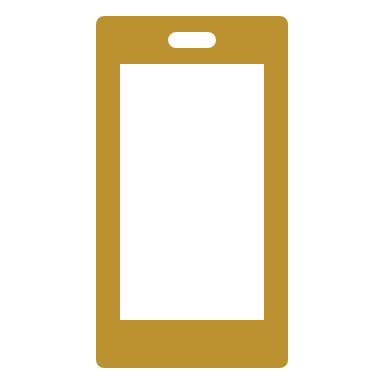 oklahoma.gov/hwtc.html
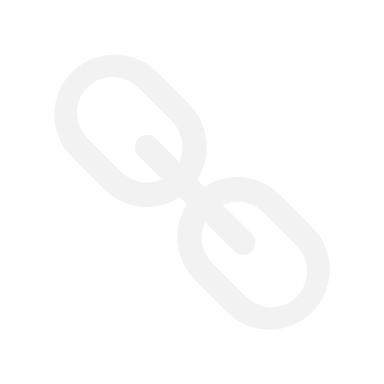 page 5